Использование технологии дополненной реальности в урочной и внеурочной деятельности в начальных классах
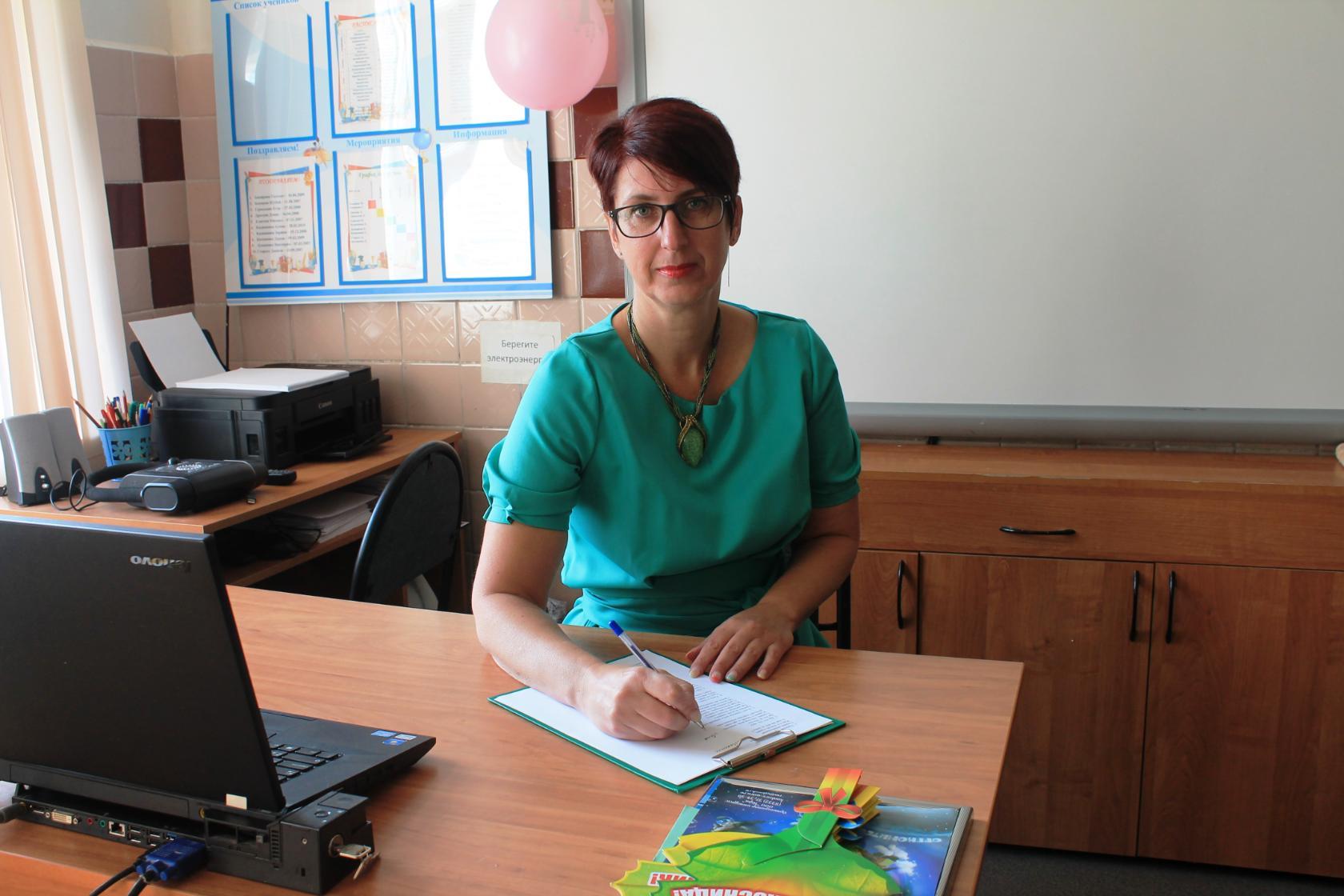 Лукина Ирина Геннадьевна, 
учитель начальных классов 
МКОУ «Алнерская основная школа» 
Сухиничского района Калужской области, 
абсолютный победитель Всероссийской
Олимпиады «Мой первый учитель – 2020»
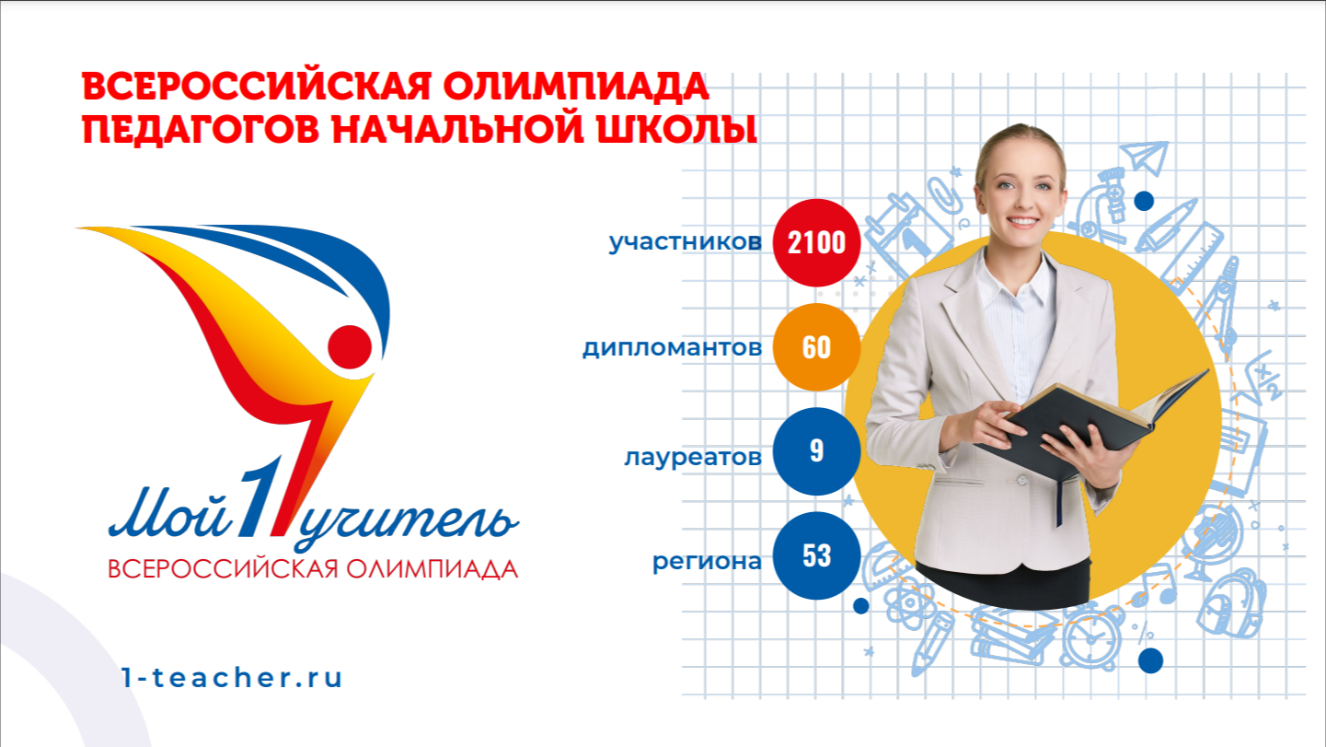 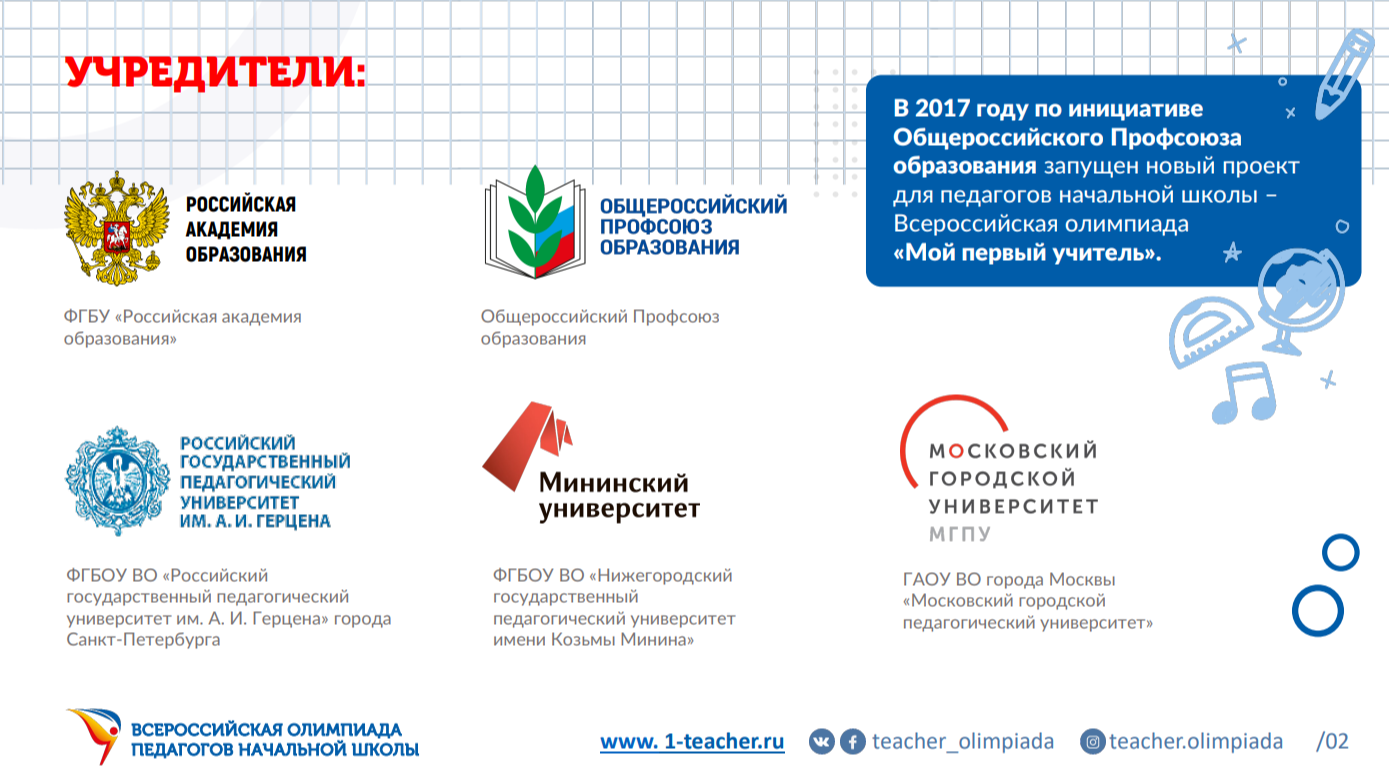 Презентация
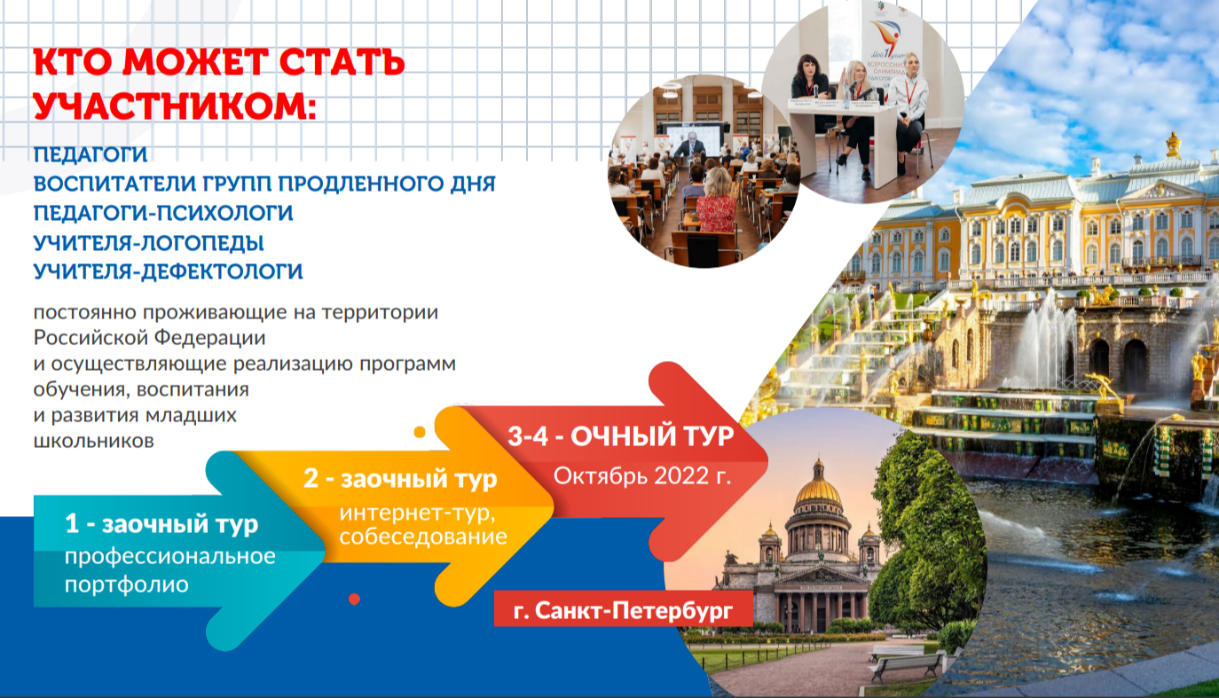 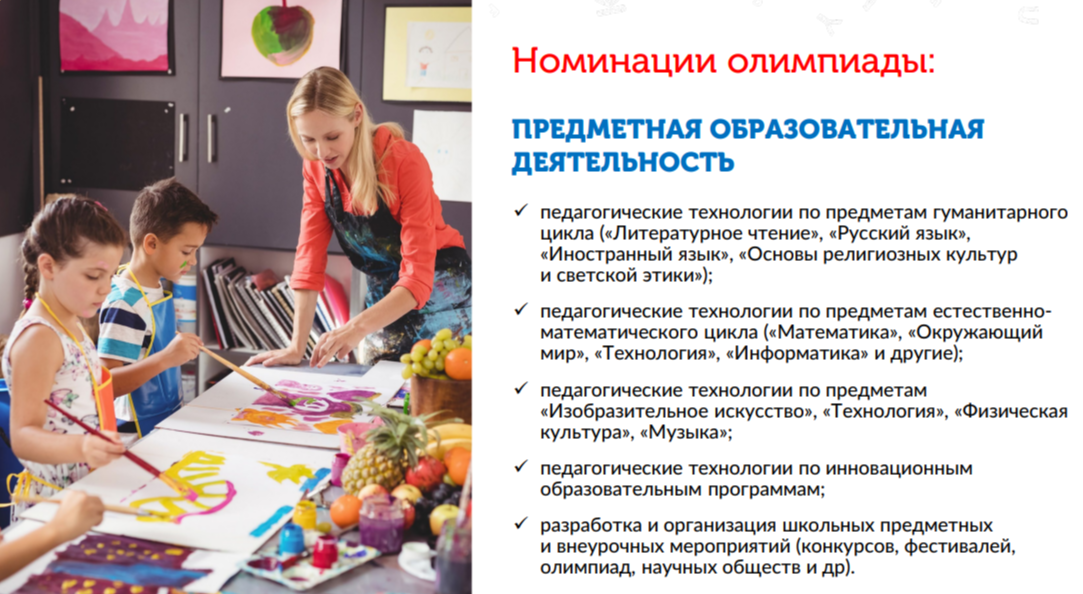 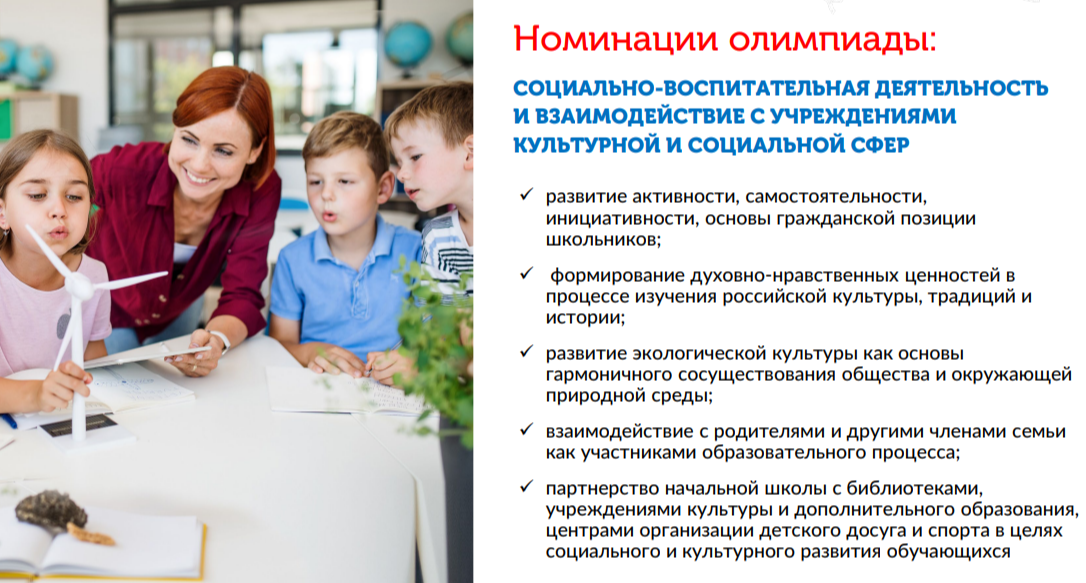 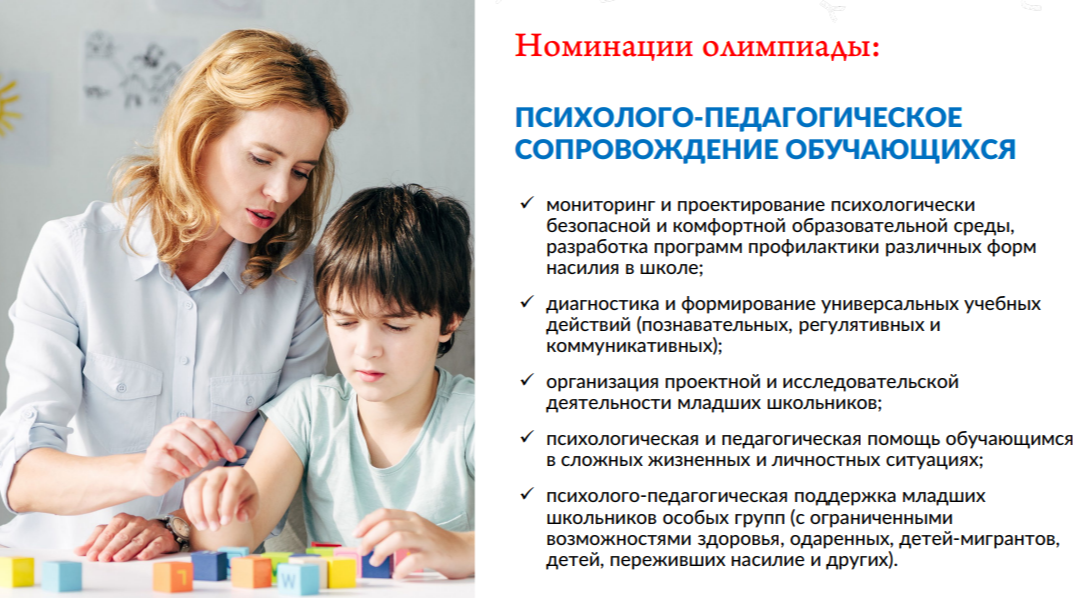 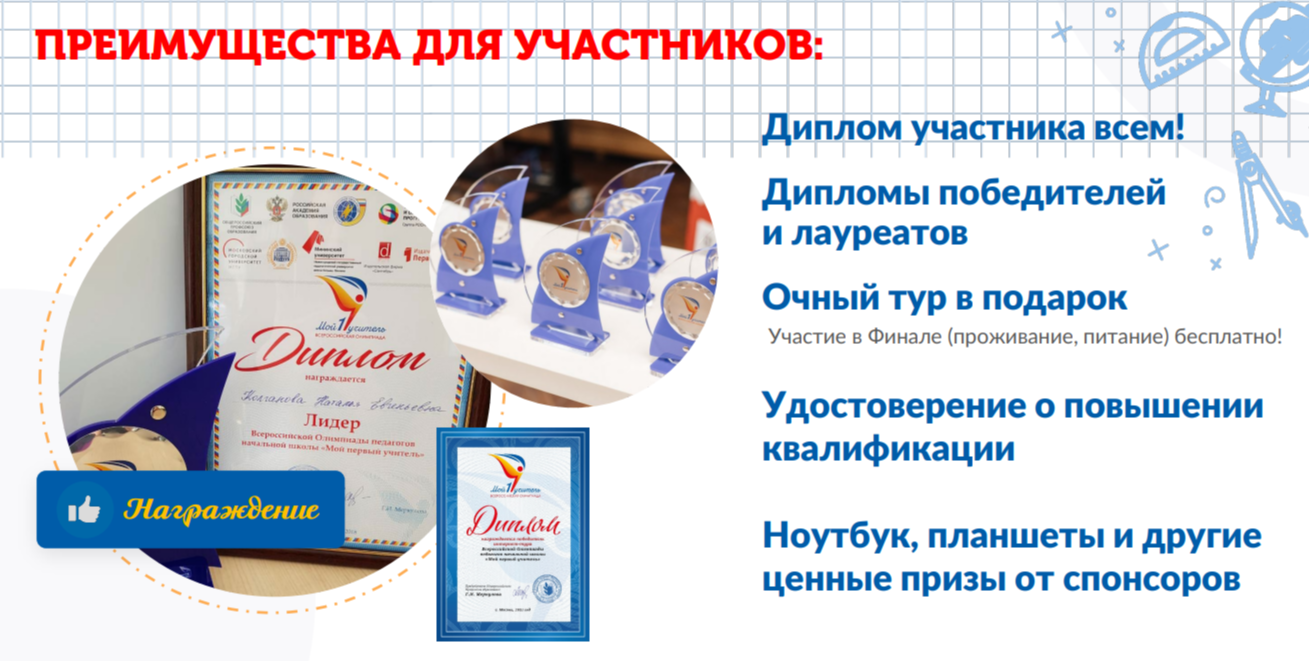 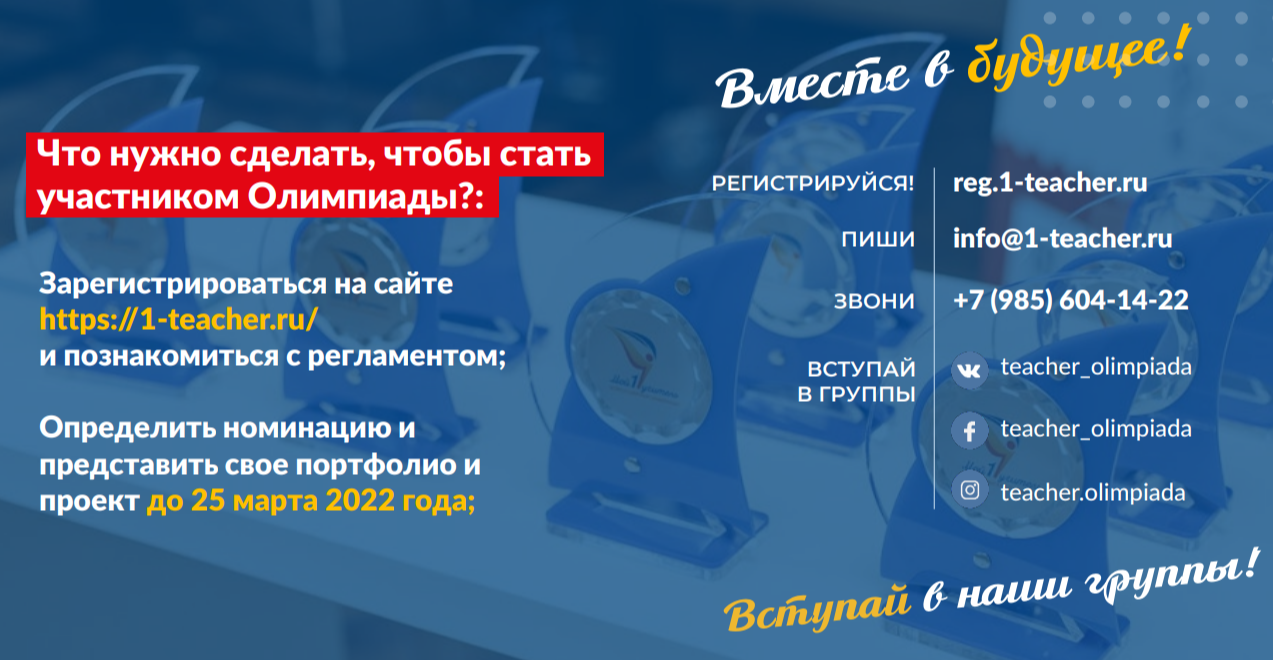 «Если мы будем учить сегодня так, как мы учили вчера, мы украдем у детей завтра»                                                                      Джон Дьюи
Задание: установите приложение Quiver на смартфон или планшет, используя Google Play или App Store
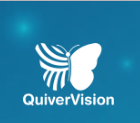 Что такое дополненная реальность?
Дополненная реальность – это технология наложения виртуальной информации в форме:
текста
видео
графики
чертежей
и других объектов на реальный мир в режиме реального времени
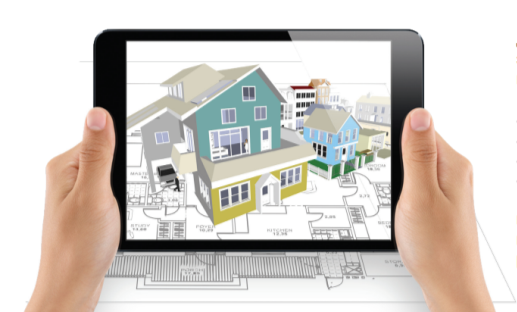 Дополненная реальность
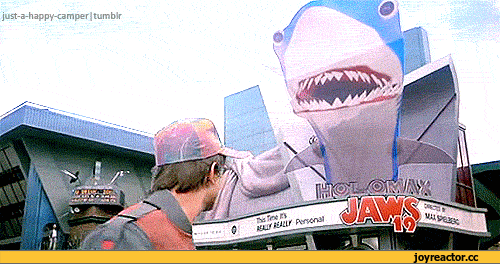 История AR
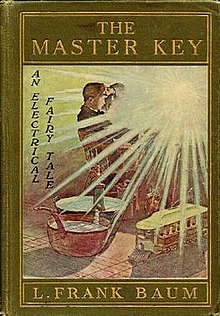 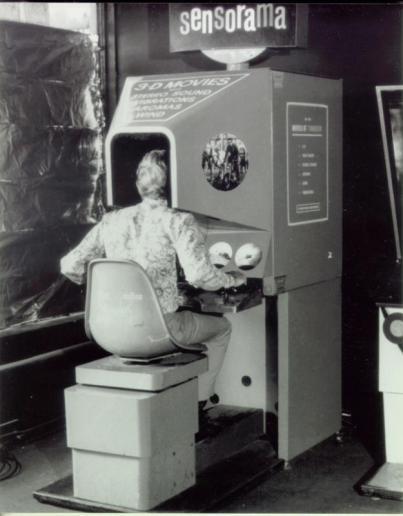 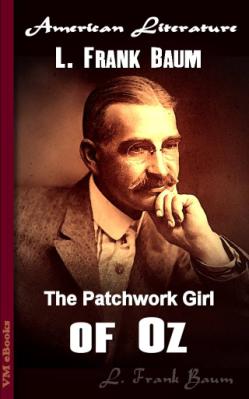 Лайман Фрэнк Баум
Мортон Хейлиг
Как работает AR
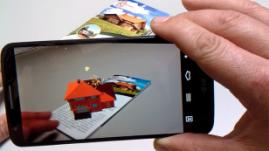 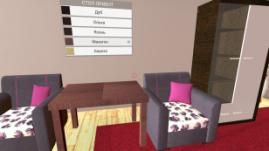 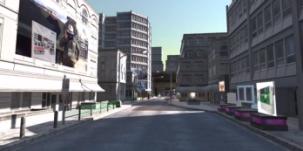 Метки на страницах учебников и журналов
Расстановка мебели в комнате
Объекты AR в городской среде
Приложения AR
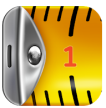 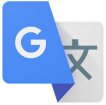 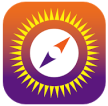 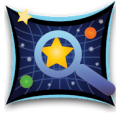 Виртуальная рулетка
Переводчик
Искатель солнца
Карманный планетарий
Повышение мотивации
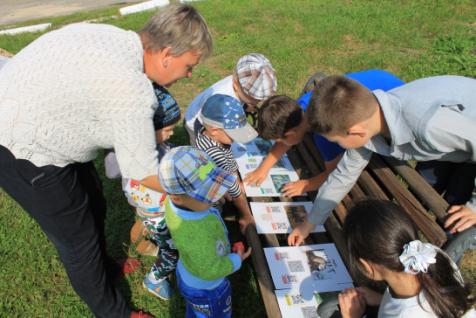 Работа с маркерами, изучение животного мира учащимися 2, 4 (общеобразовательного и ОВЗ) класса
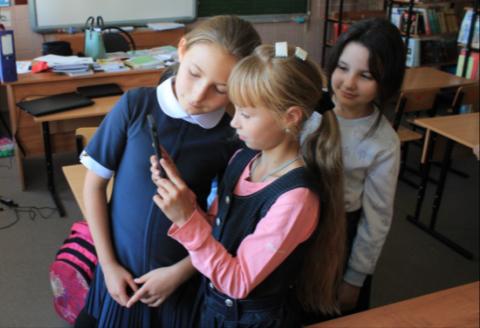 Занятие в дошкольной группе с участием учеников начальных классов
Использование пространства школы и пришкольной территории
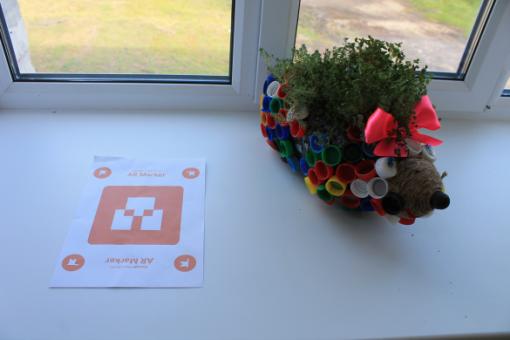 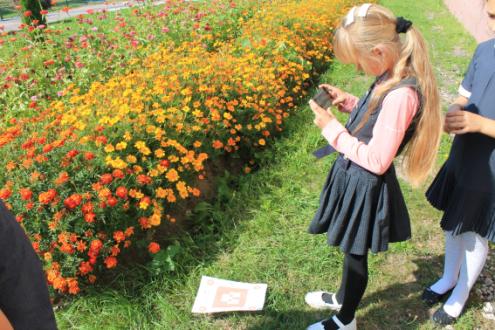 QR-код
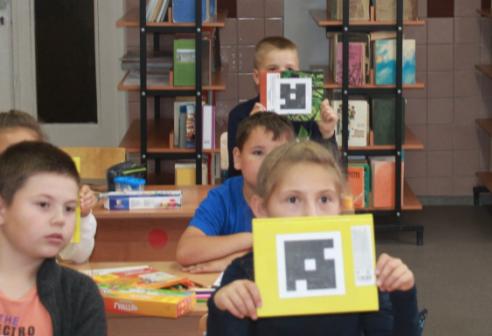 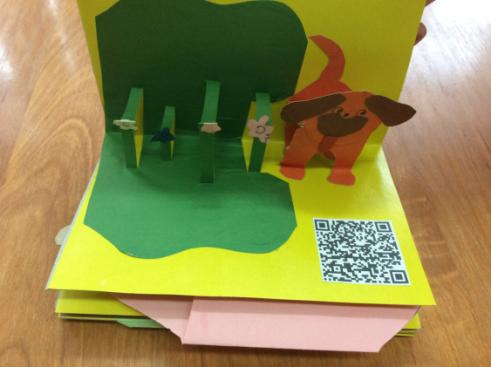 QR-код для получения большого объема информации
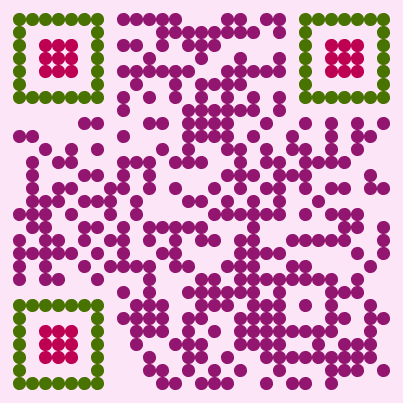 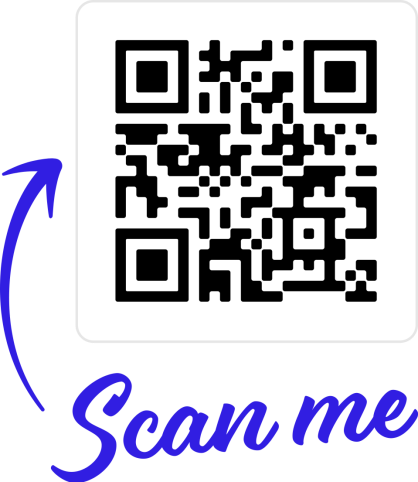 QR коды на уроках и занятиях
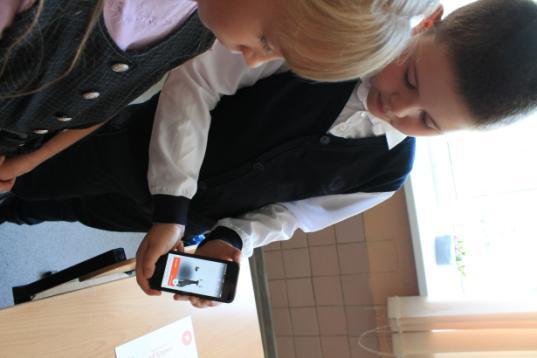 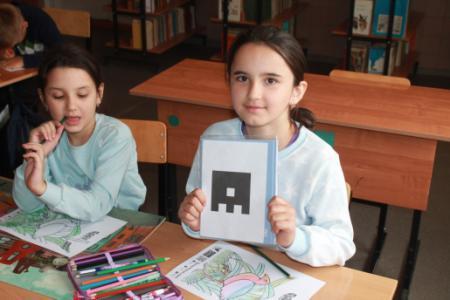 QR-квест
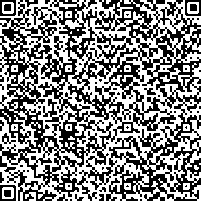 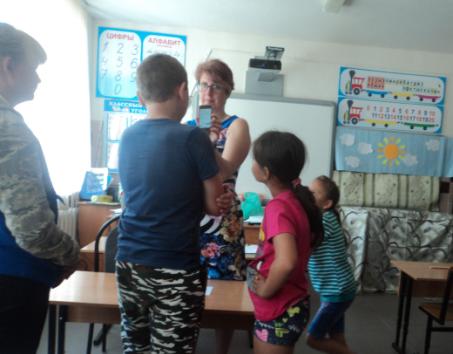 Пример карточки с вопросом и подсказкой в виде QR кода
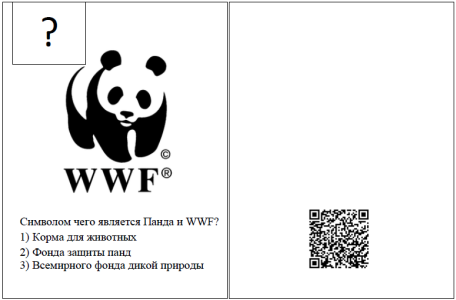 QR-квест
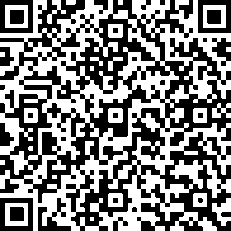 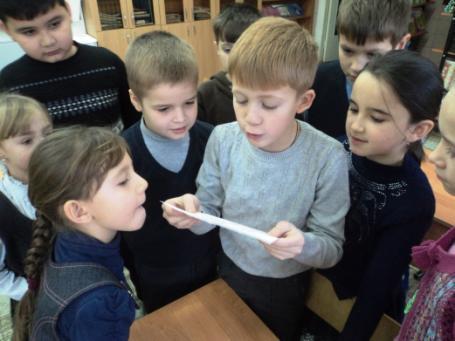 Пример игровых карточек
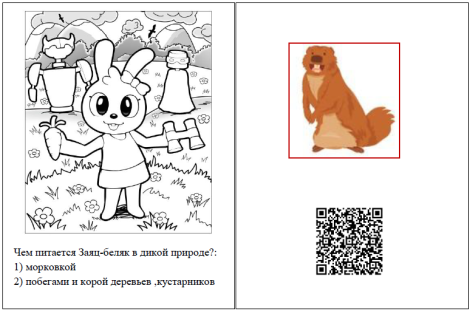 Животные и растения Калужской области
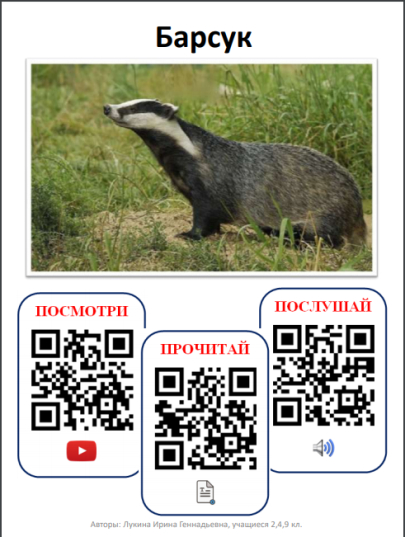 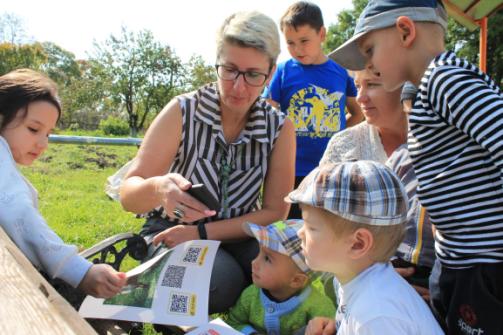 Интерактивные книги
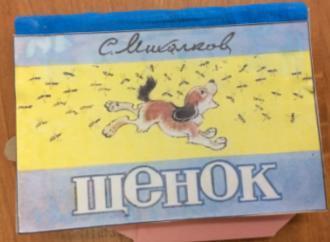 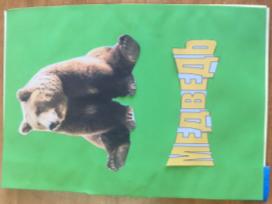 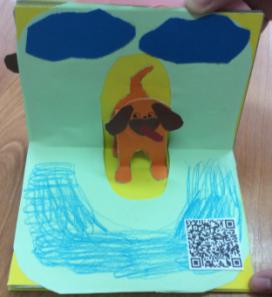 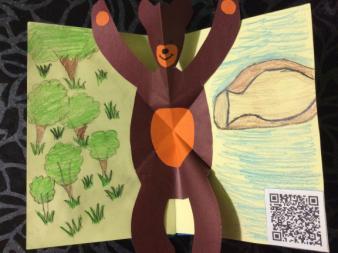 Победи Мусорного Монстра
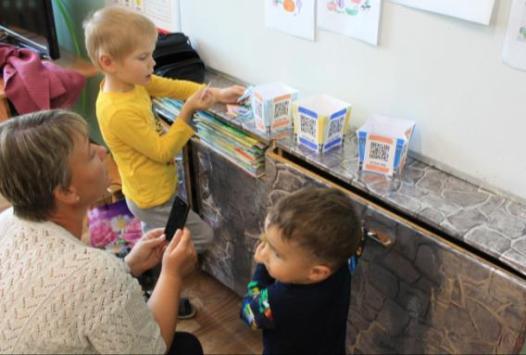 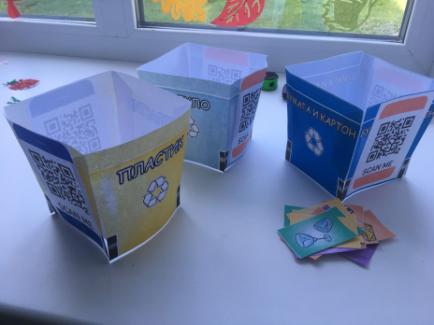 Интересные приложения
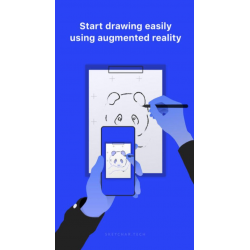 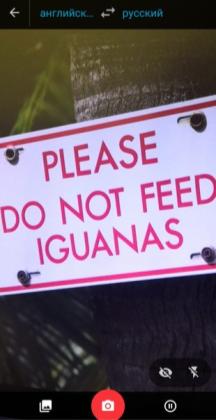 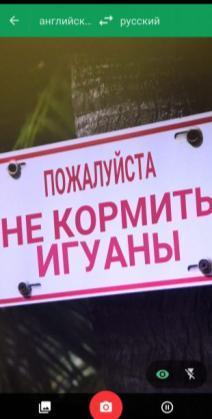 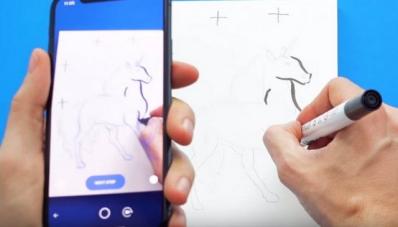 Google Переводчик
SketchAR
Quiver
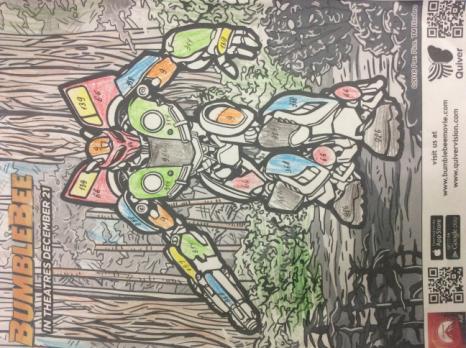 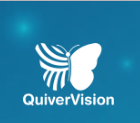 Quiver практика
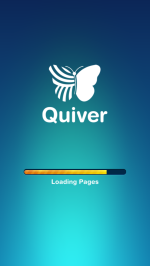 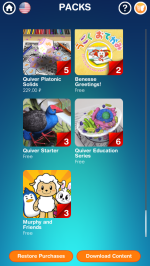 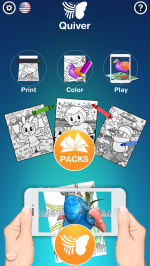 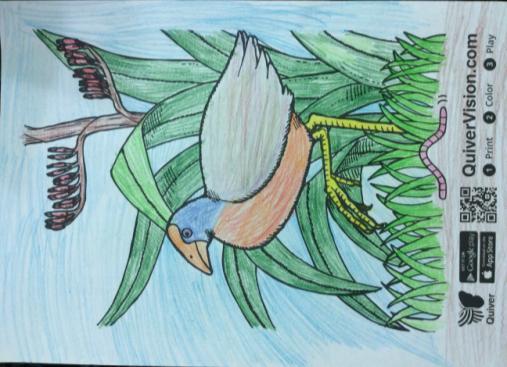 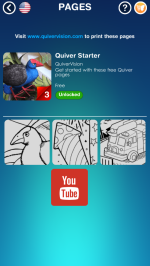 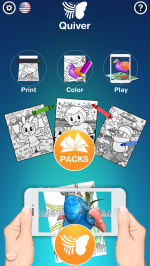 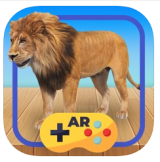 ZooAR
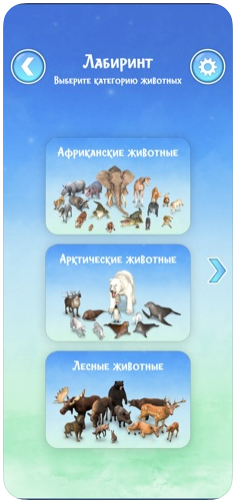 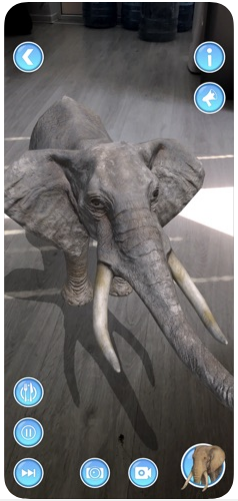 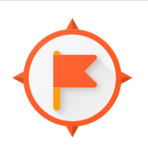 Expeditions
Plickers
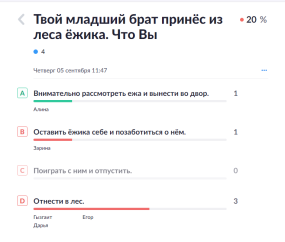 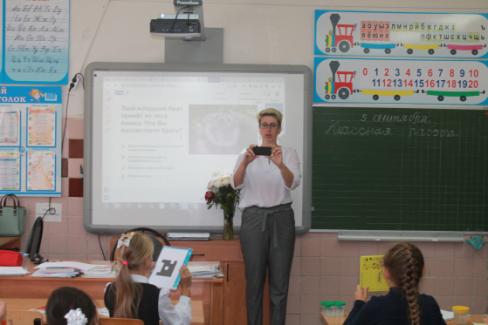 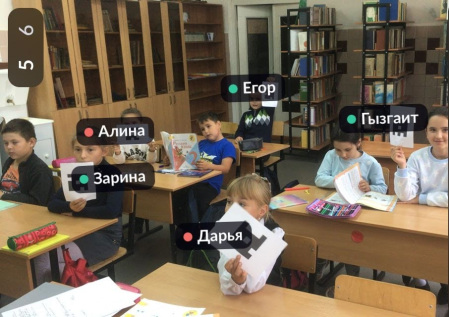 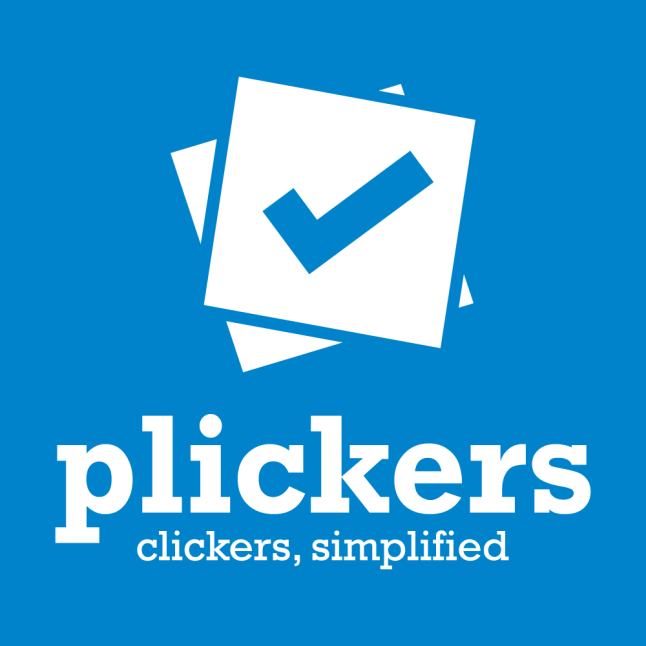 Plickers
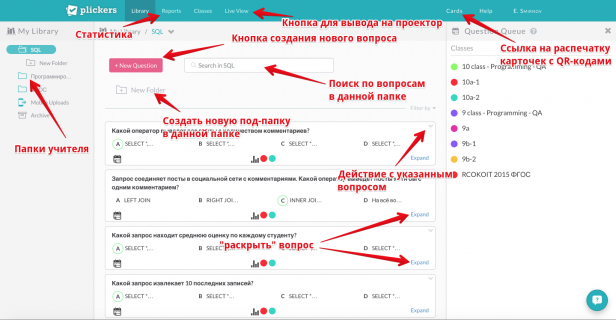 ИНСТРУКЦИЯ
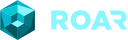 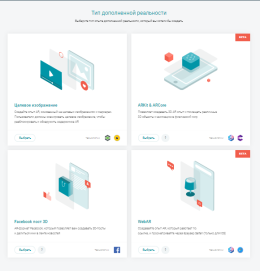 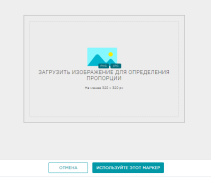 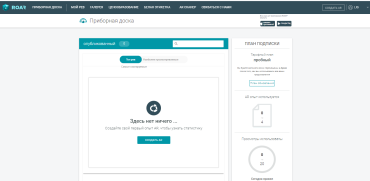 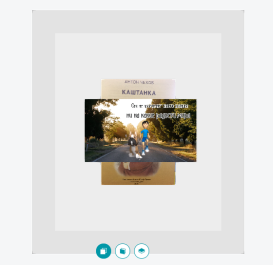 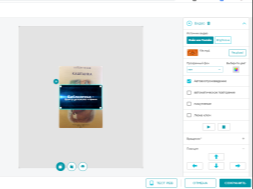 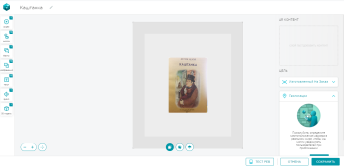 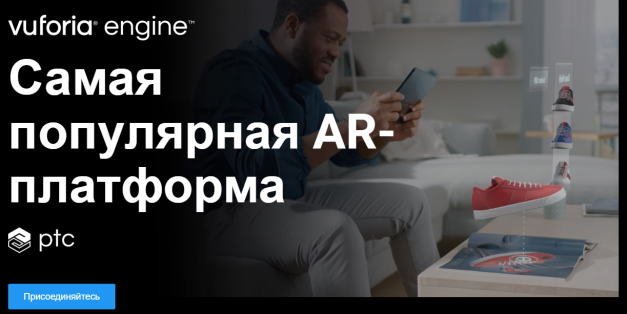 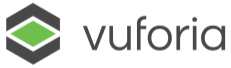 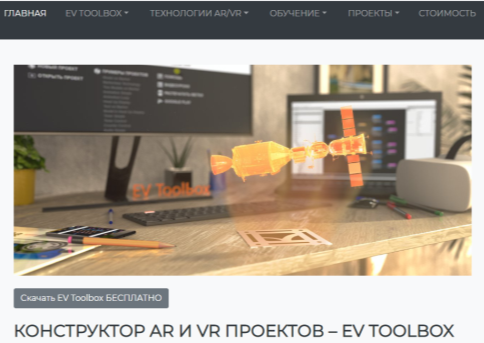 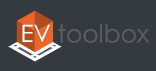 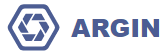 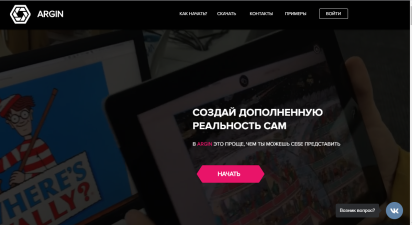 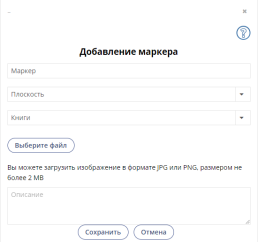 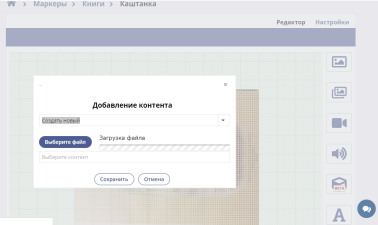 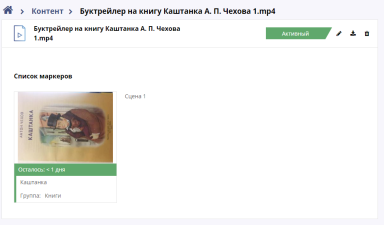 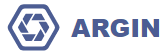 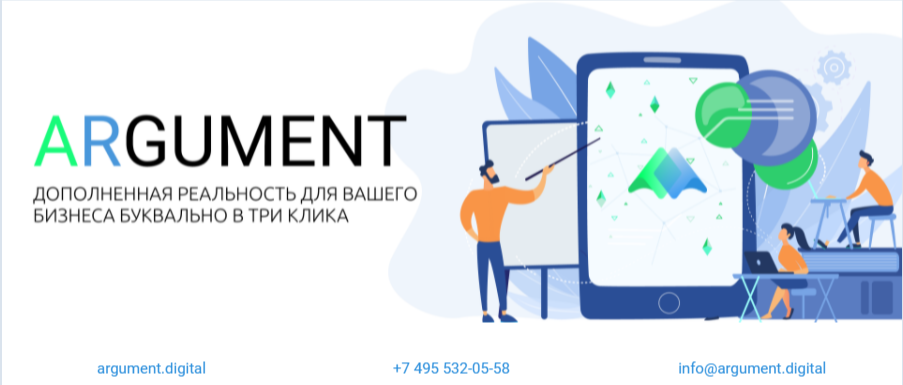 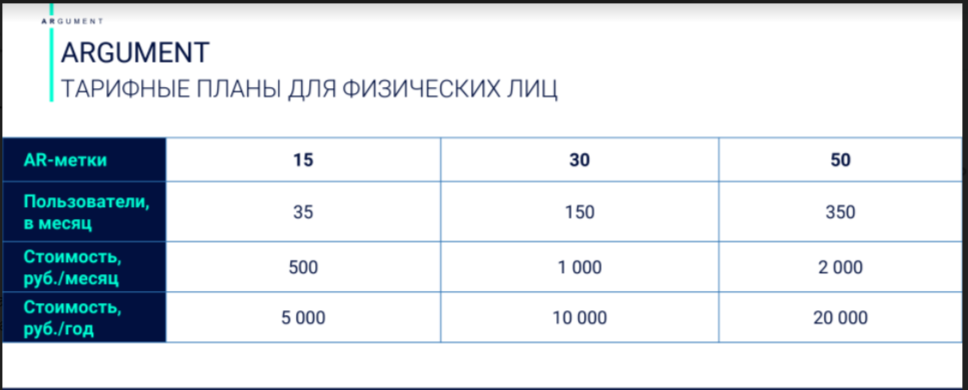 Алгоритм создания метки
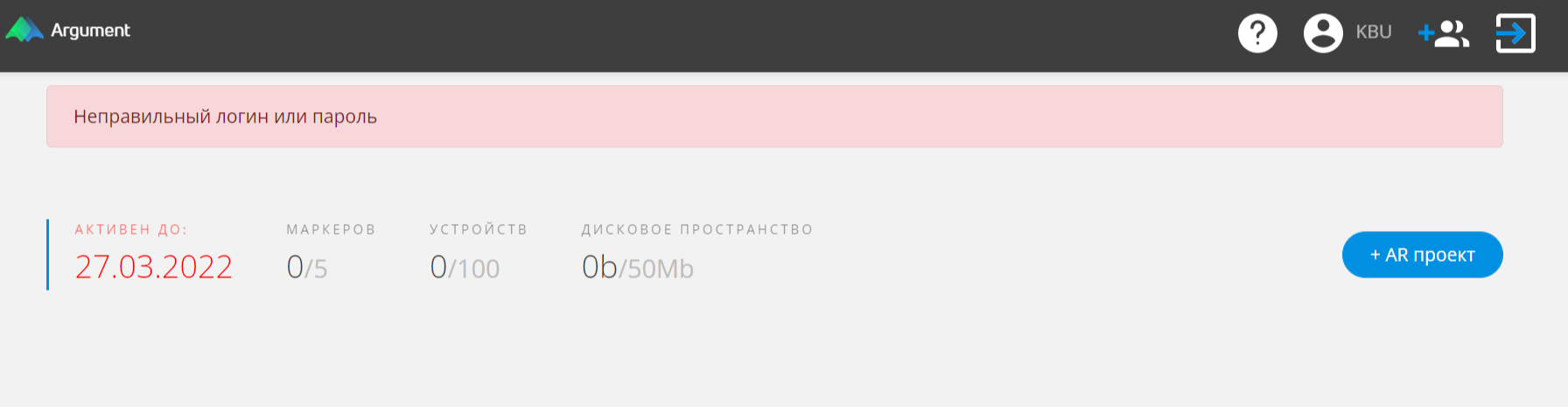 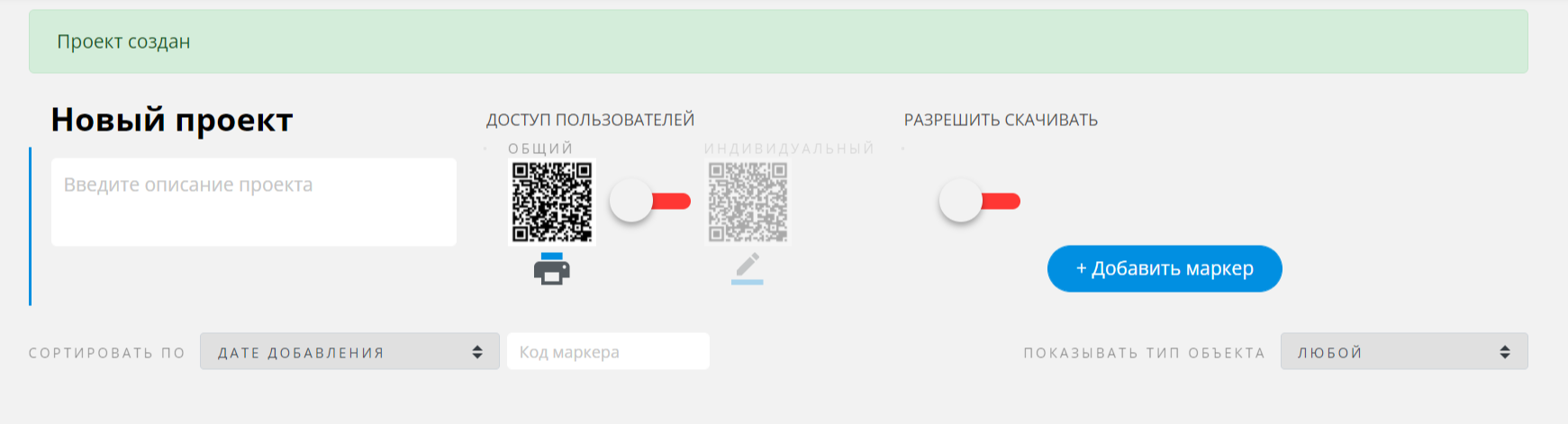 Алгоритм создания метки
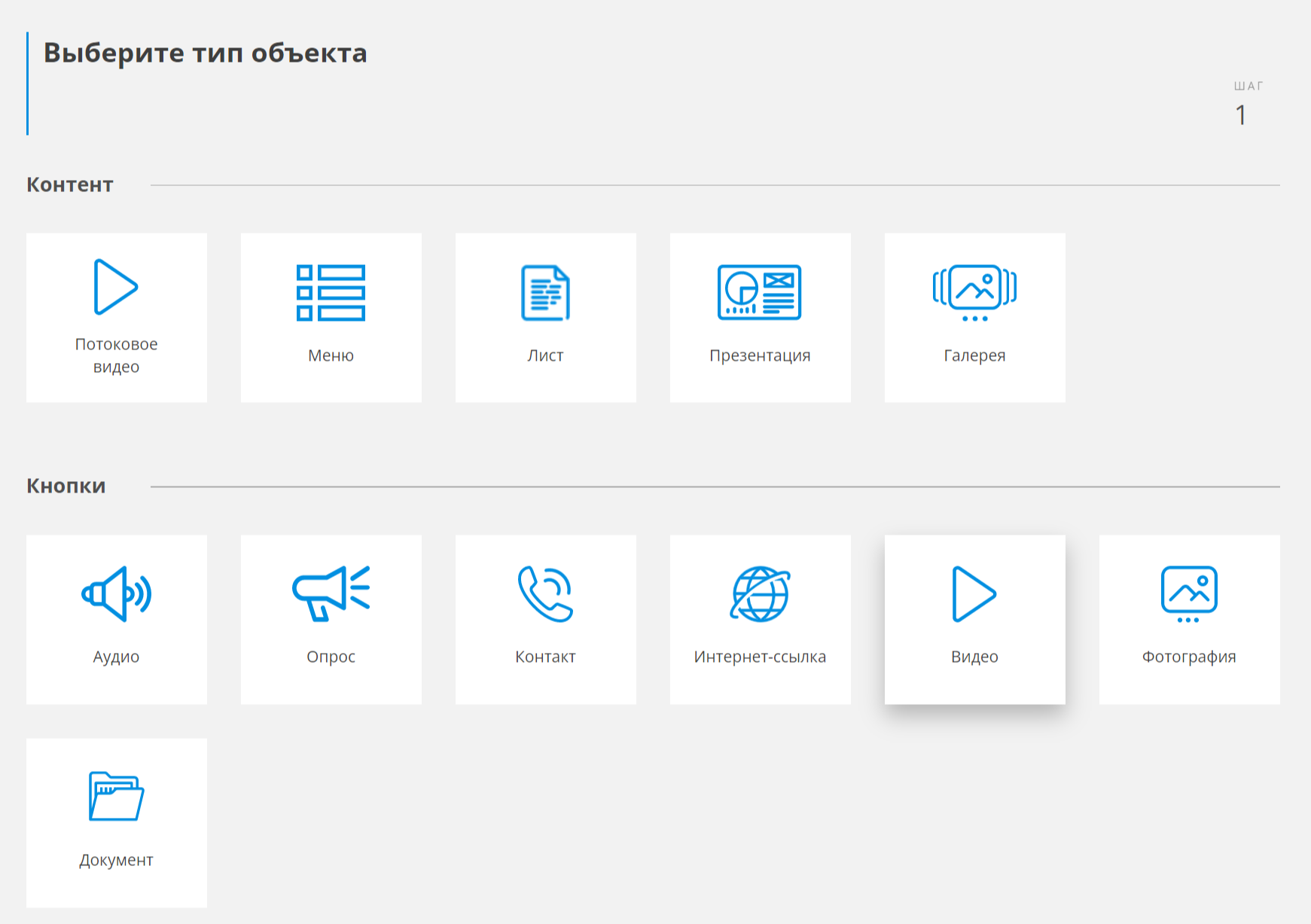 Алгоритм создания метки
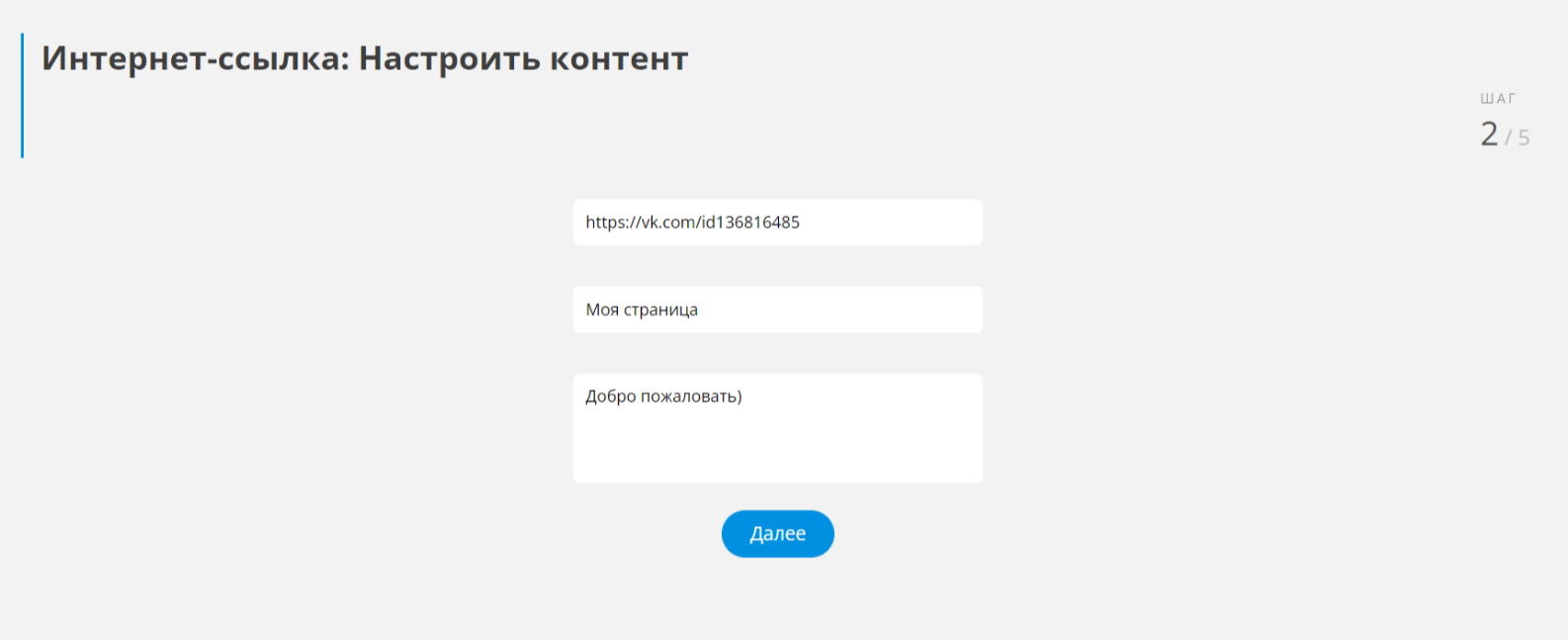 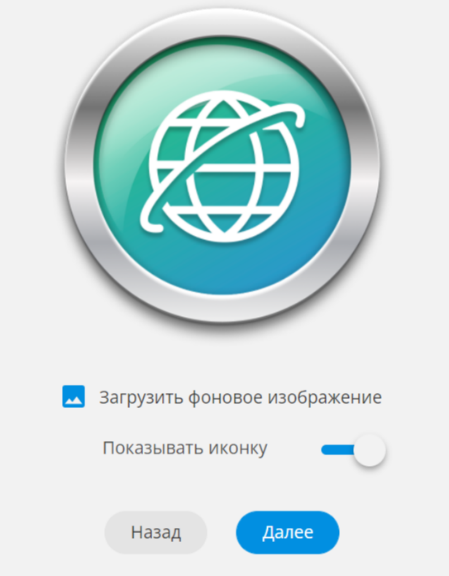 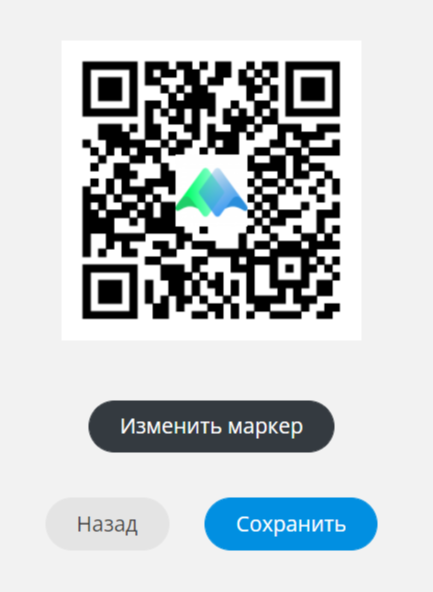 Алгоритм создания метки
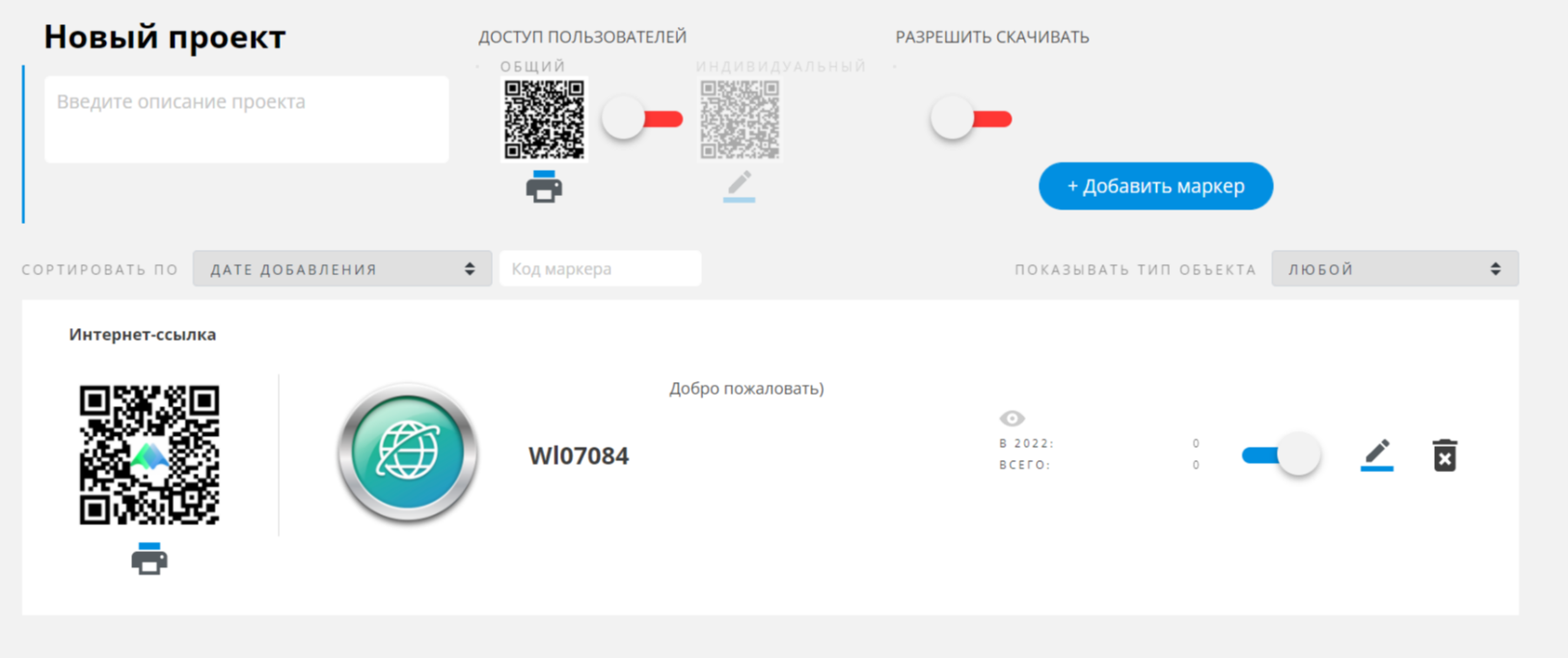 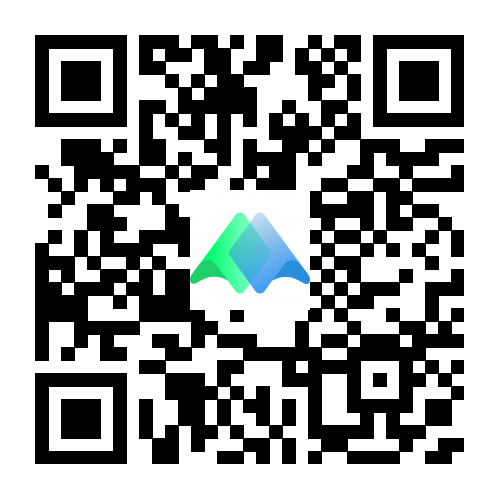 Дополненная реальность
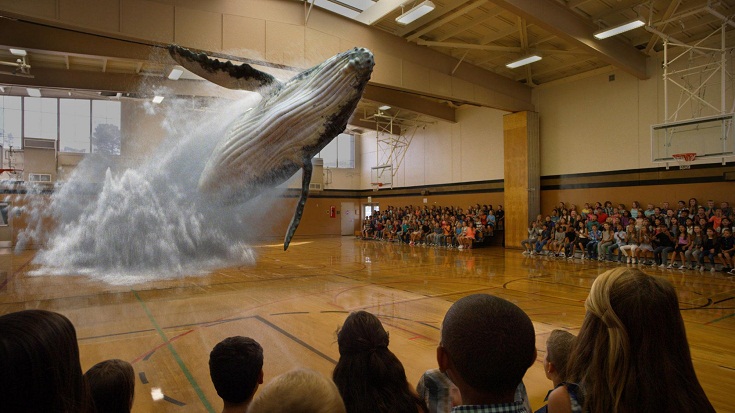 https://tayga.info/media/images/news/144/144800/thumb.jpg
https://i.ytimg.com/vi/ndctHVZHxGw/maxresdefault.jpg
https://sites.google.com/site/ar17spb/_/rsrc/1511293136296/config/customLogo.gif?revision=4 
https://ae01.alicdn.com/kf/HTB1ECNVRXXXXXbOapXXq6xXFXXXT/2018-BD01-3D-AR.jpg_q50.jpg 
http://4.bp.blogspot.com/-ToD8GIGo4NA/VJO3-ORy5bI/AAAAAAAAKrE/NsdgZzkfMv8/s1600/info1.PNG 
https://www.iguides.ru/upload/medialibrary/b4a/b4ad84a5ad783b97bef89eee5a9d9f25.jpg 
https://habrastorage.org/getpro/habr/post_images/eba/37a/2f1/eba37a2f167ae2144d5ec51c44b25146.gif 
https://youtu.be/ZYC4FdGJPRE 
https://image.freepik.com/free-vector/_26507-5.jpg
https://lh3.googleusercontent.com/1_s5BRfJdS-hehHZ_GVu2sqtE0gby647T4KY28t_4jP0Wcmbd3-D_zMmAgCyOSVC15Q=w1366-h646-rw 
https://www.maam.ru/kartinki/pravila-povedenija/yekologija/musornye-baki-dlja-igrovogo-lyepbuka-po-yekologi-sortiruem-musor.html
https://st4.depositphotos.com/4679193/22023/v/1600/depositphotos_220233646-stock-illustration-paper-trash-icons-collection.jpg 
https://funreality.ru/